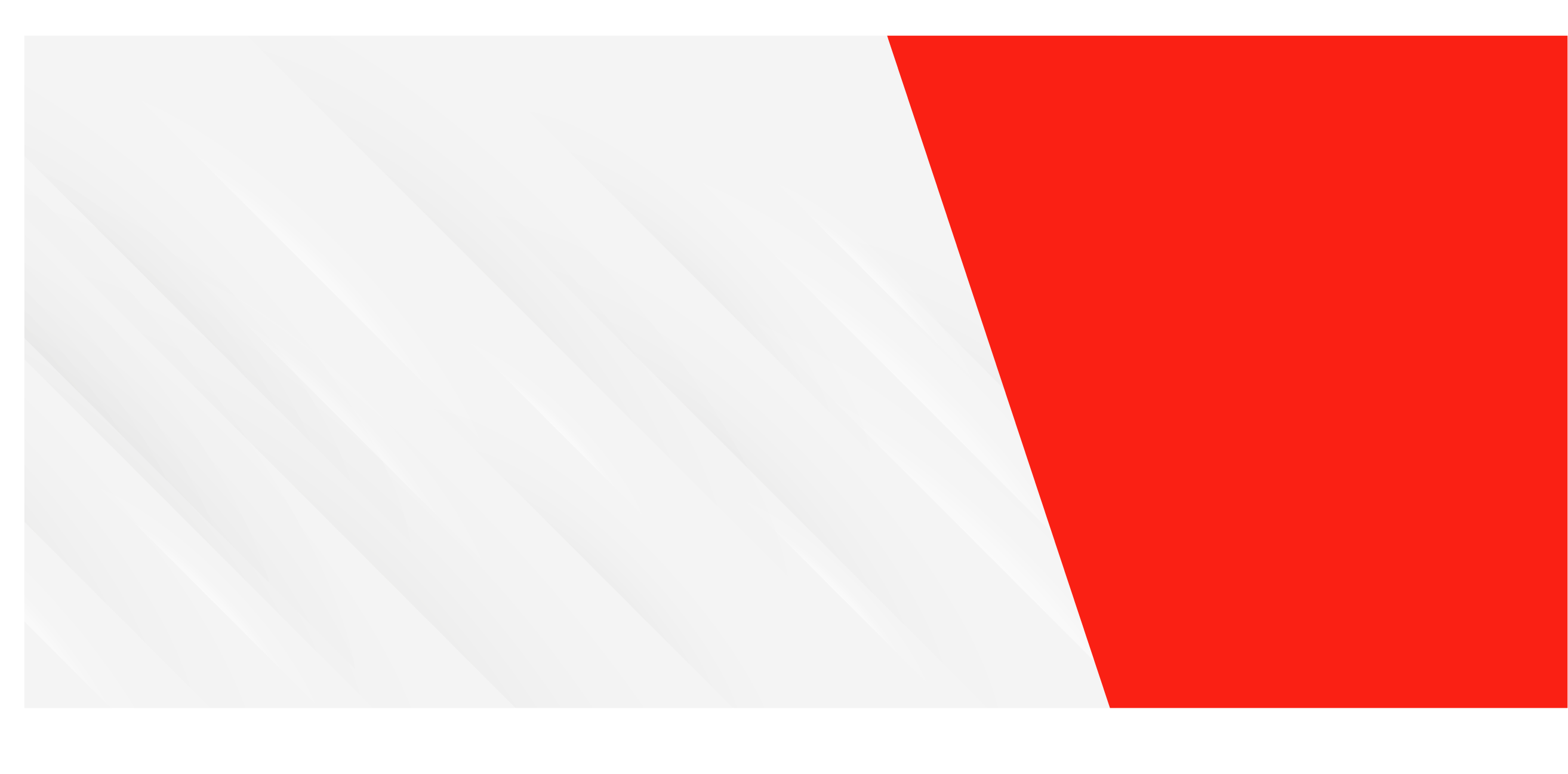 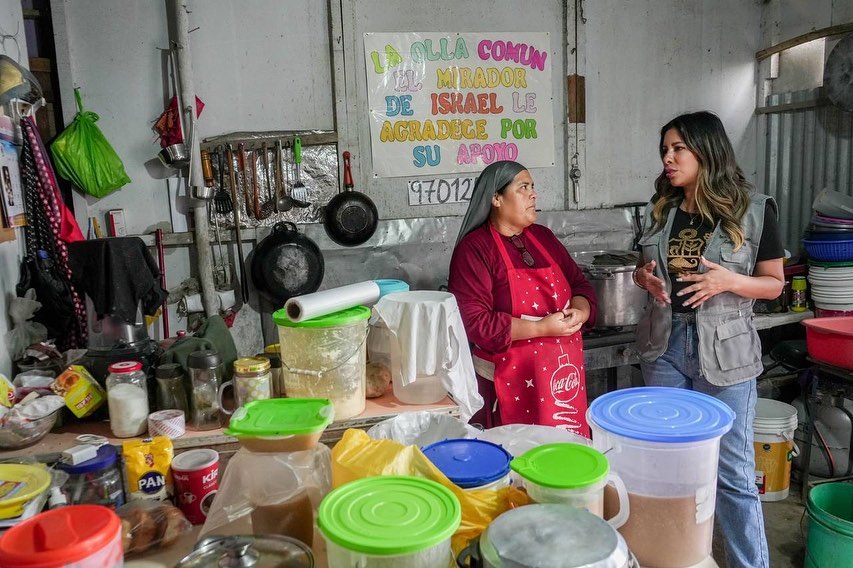 PROYECTO DE LEY 5072/2022
Que establece la contratación directa de las ollas comunes y comedores populares en los servicios de alimentación que requieran las entidades del estado.
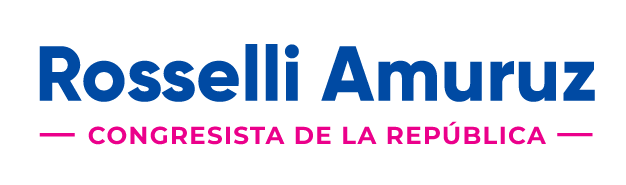 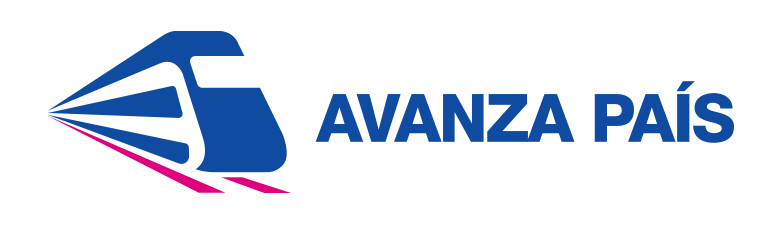 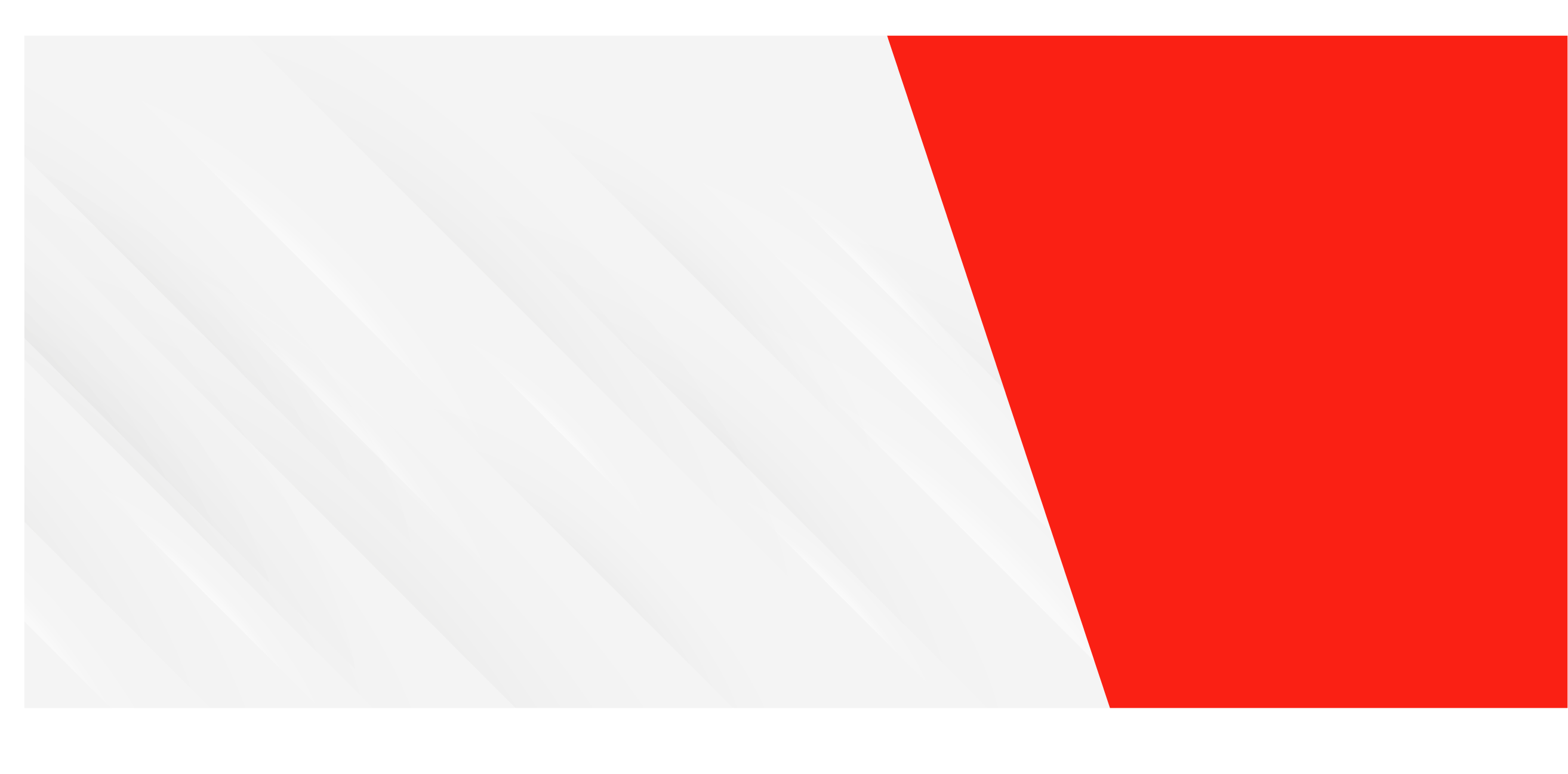 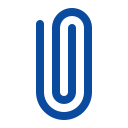 EXPOSICIÓN DE MOTIVOS
El Ministerio de Desarrollo e Inclusión Social (MIDIS) tiene a su cargo distintos programas sociales:
Presupuesto institucional de apertura (PIA) 2023
II. Las ollas comunes 
y comedores populares 
como mecanismo
 de superación de 
la pobreza
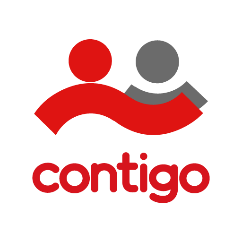 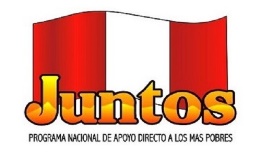 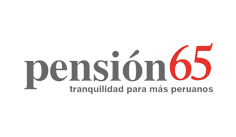 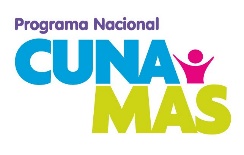 S/. 5,324 M.
+
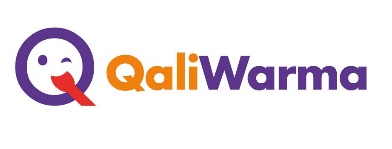 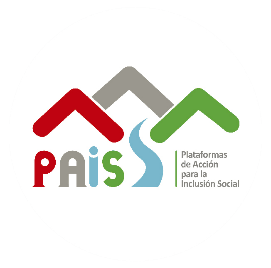 Incremento 
S/. 501 M.
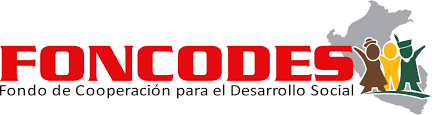 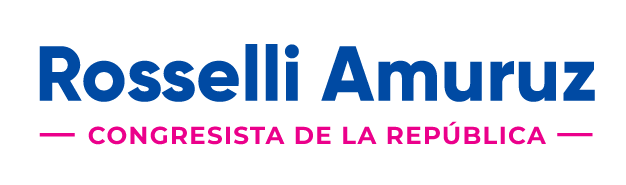 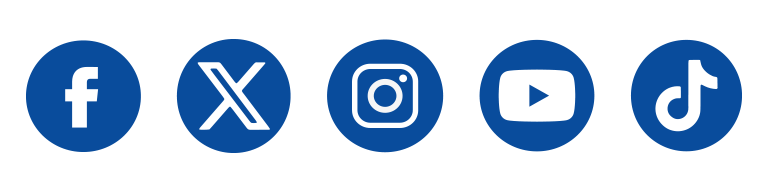 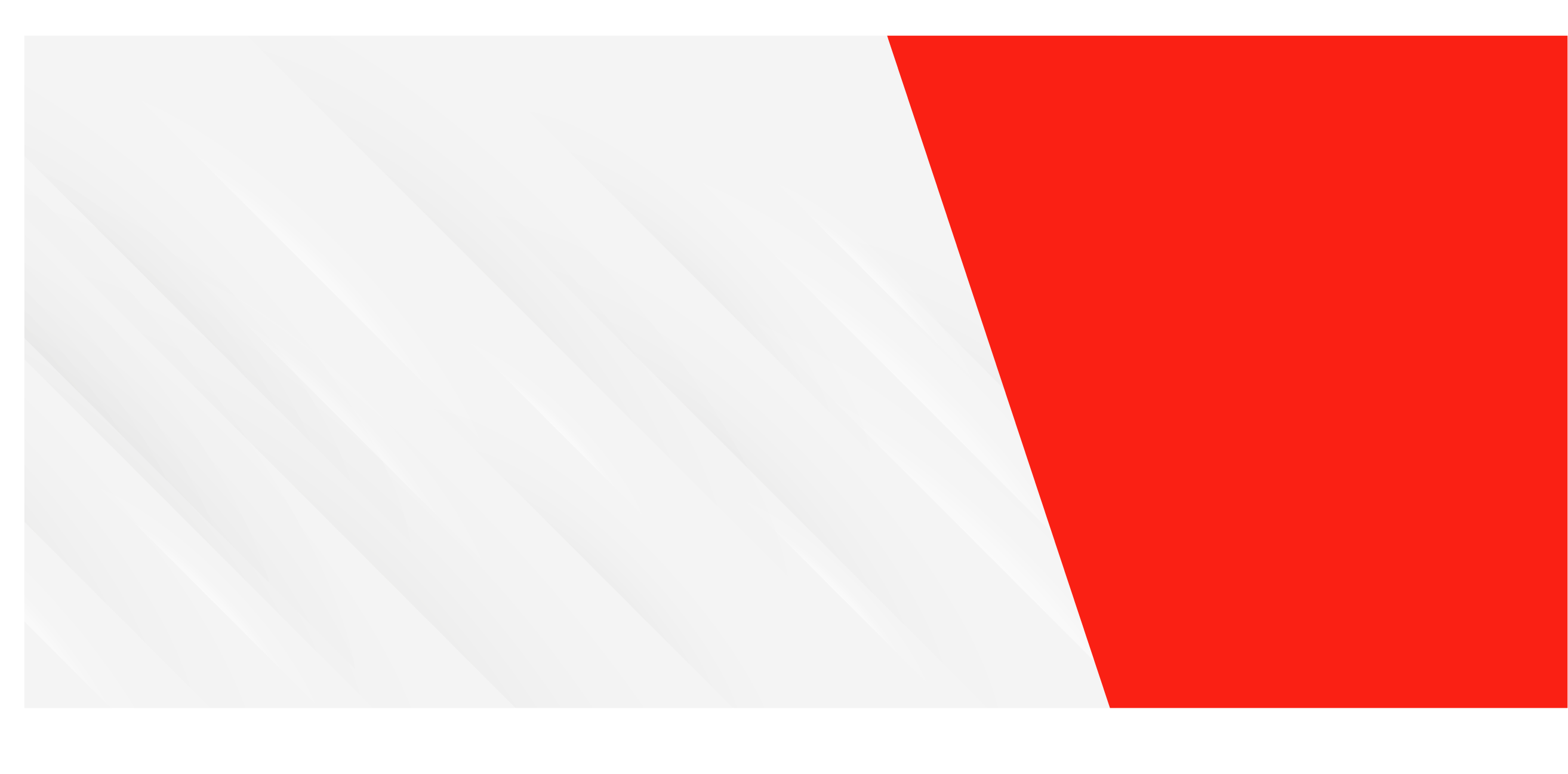 PROGRAMA DE COMPLEMENTACIÓN
ALIMENTARIA
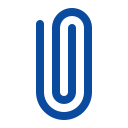 238
Gobiernos locales
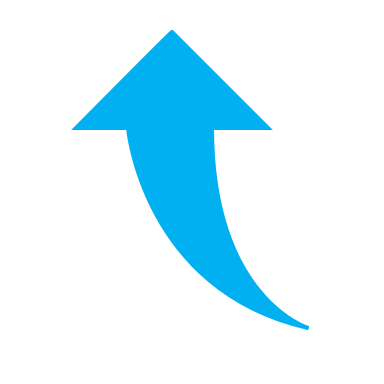 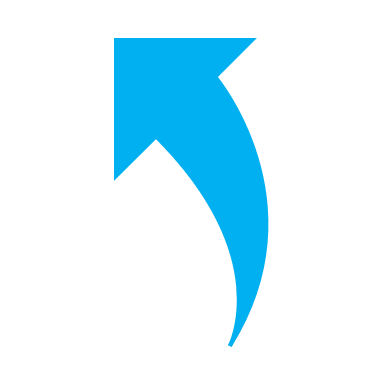 +
S/. 223 M.
Para este año
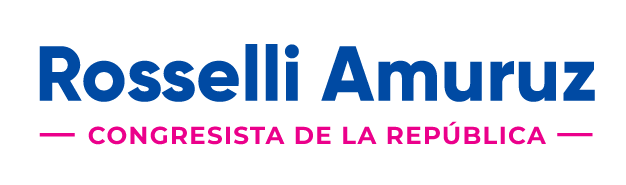 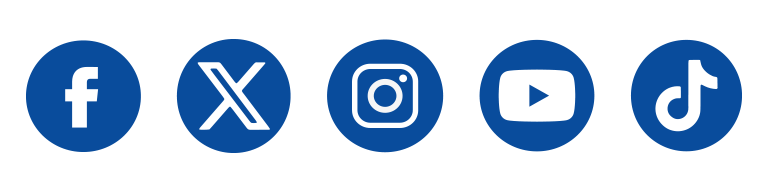 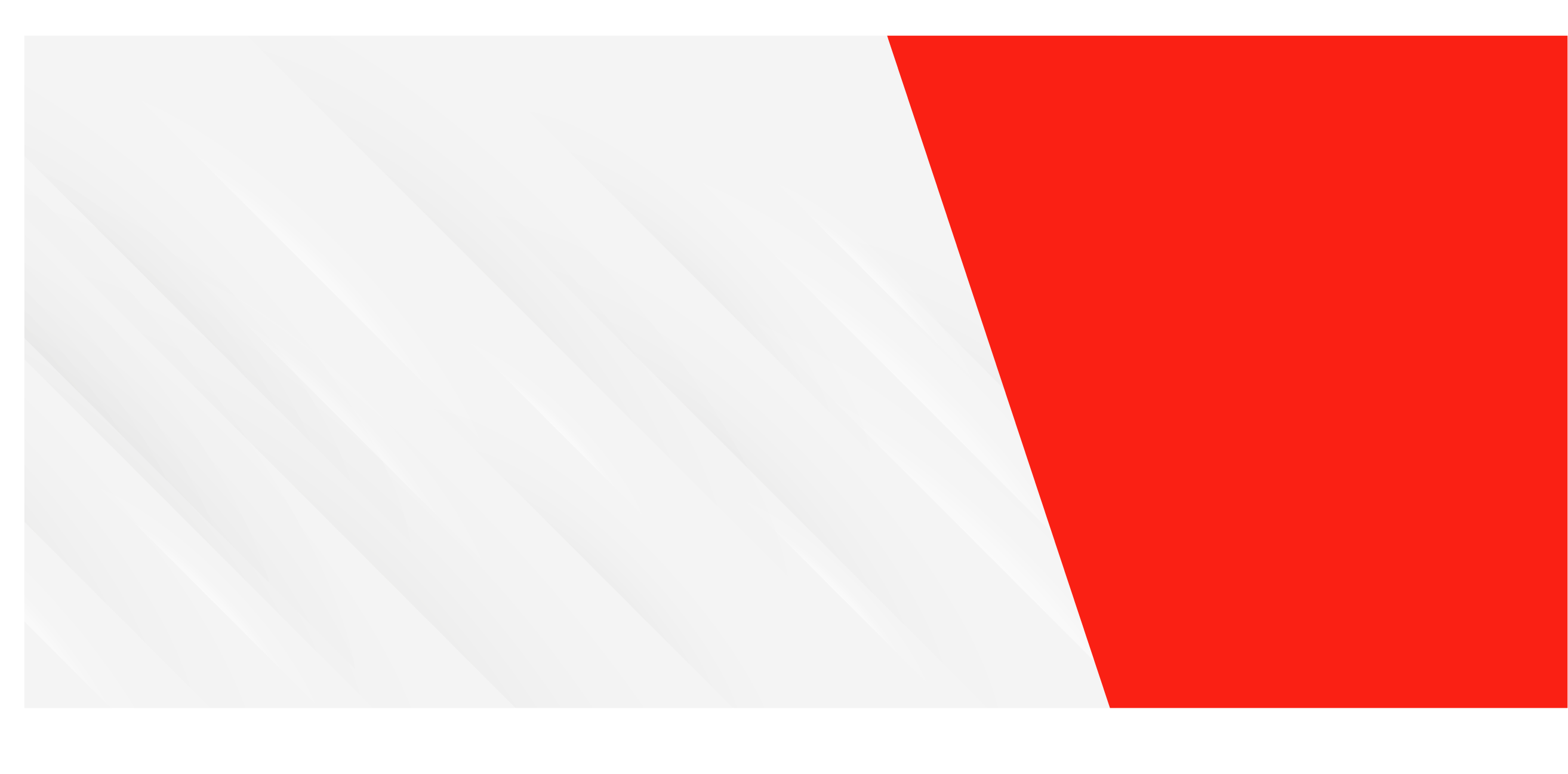 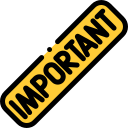 Ley N.º 31458
Que reconoce las ollas comunes y garantiza su sostenibilidad, financiamiento y el trabajo productivo de sus beneficiarios.
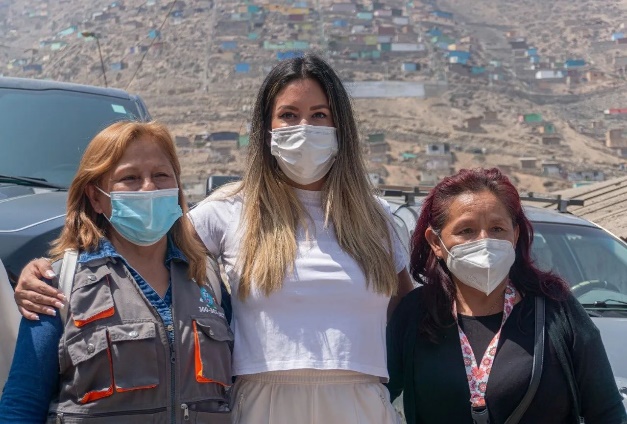 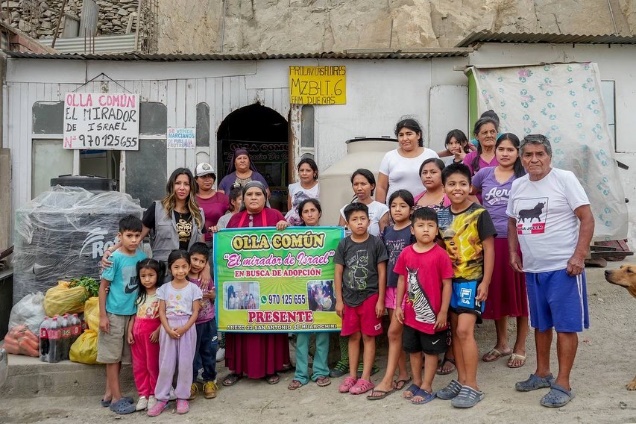 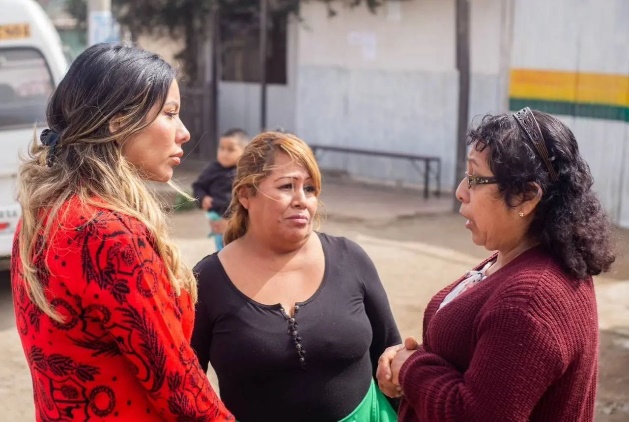 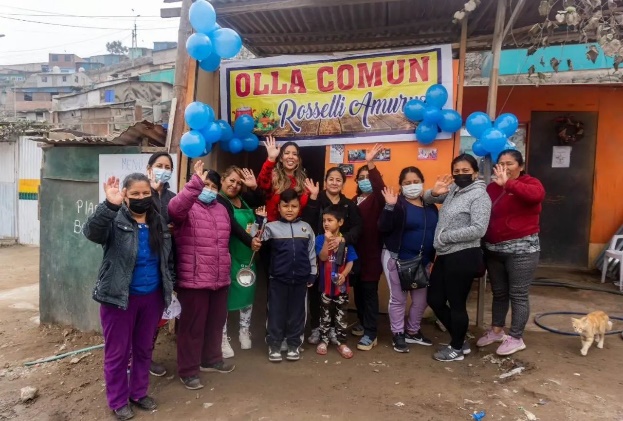 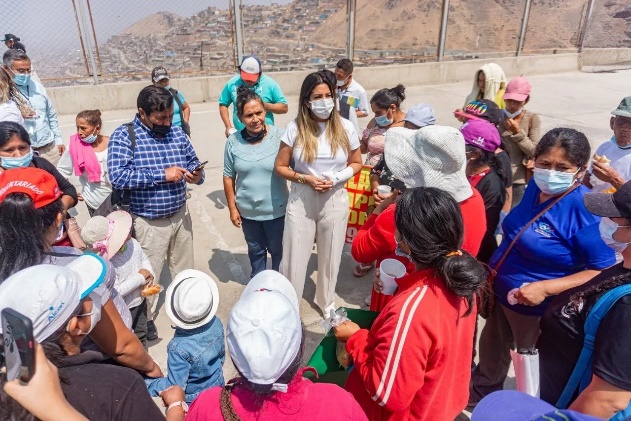 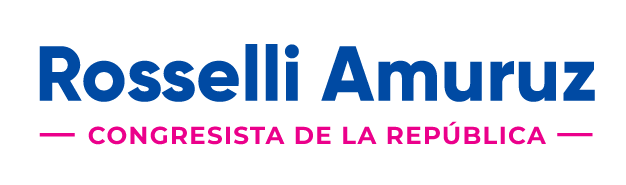 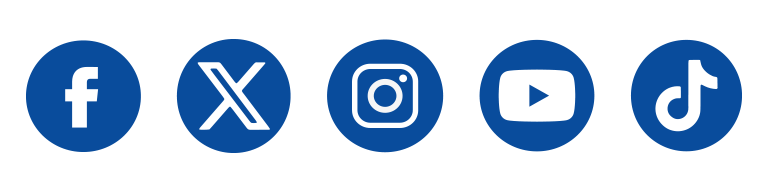 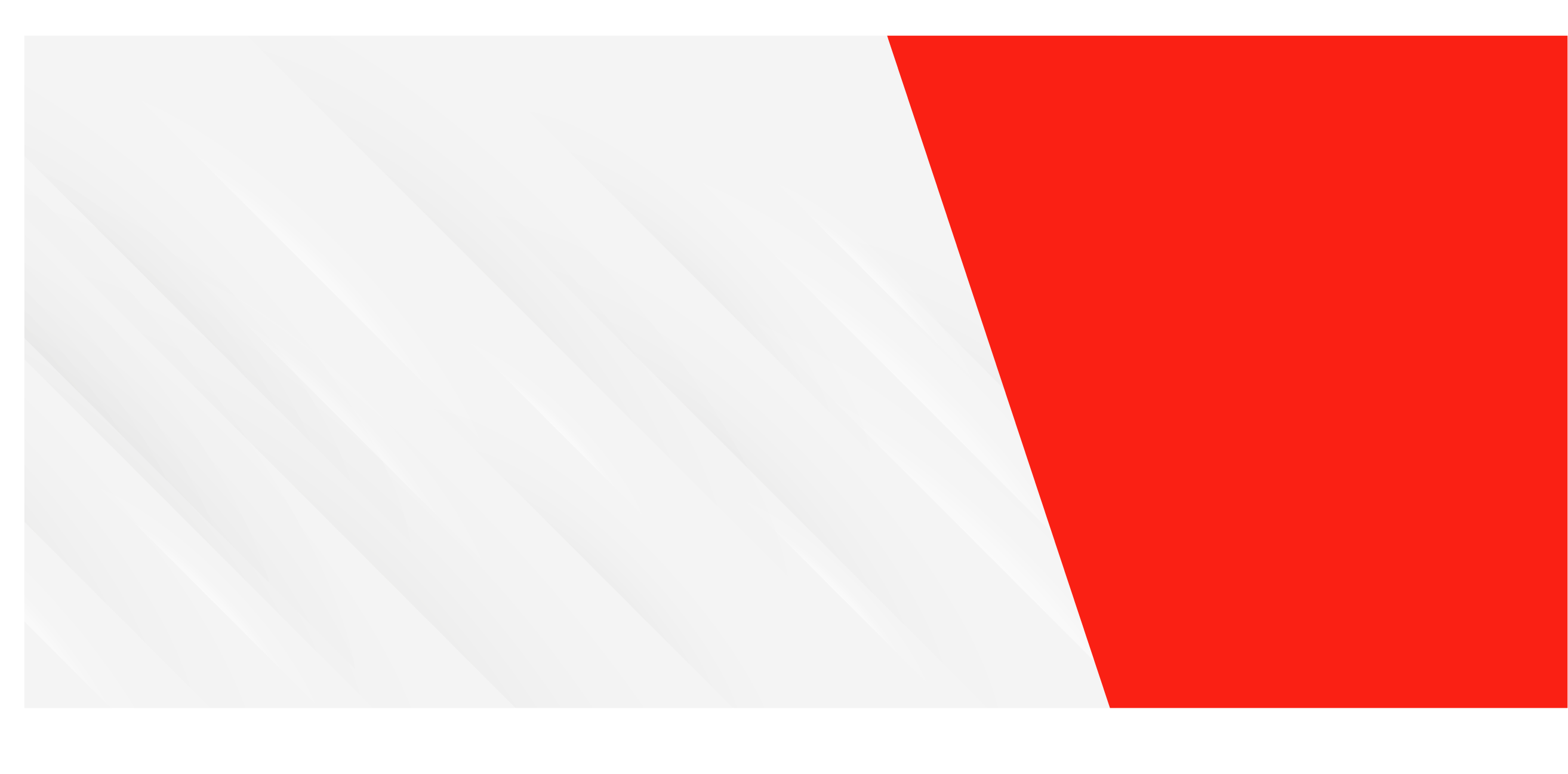 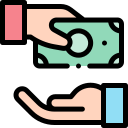 MODALIDAD DE CONCESIÓN
ENTIDADES 
PÚBLICAS
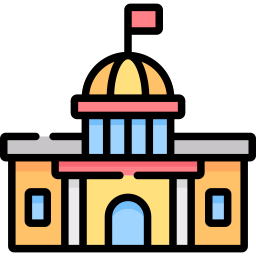 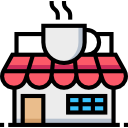 CONTRAPRESTACIÓN 
ECONÓMICA
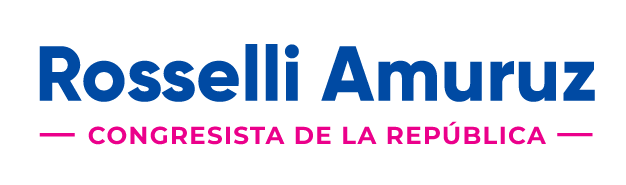 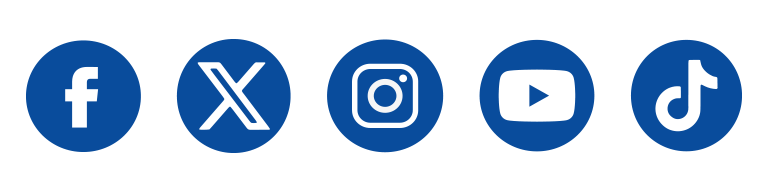 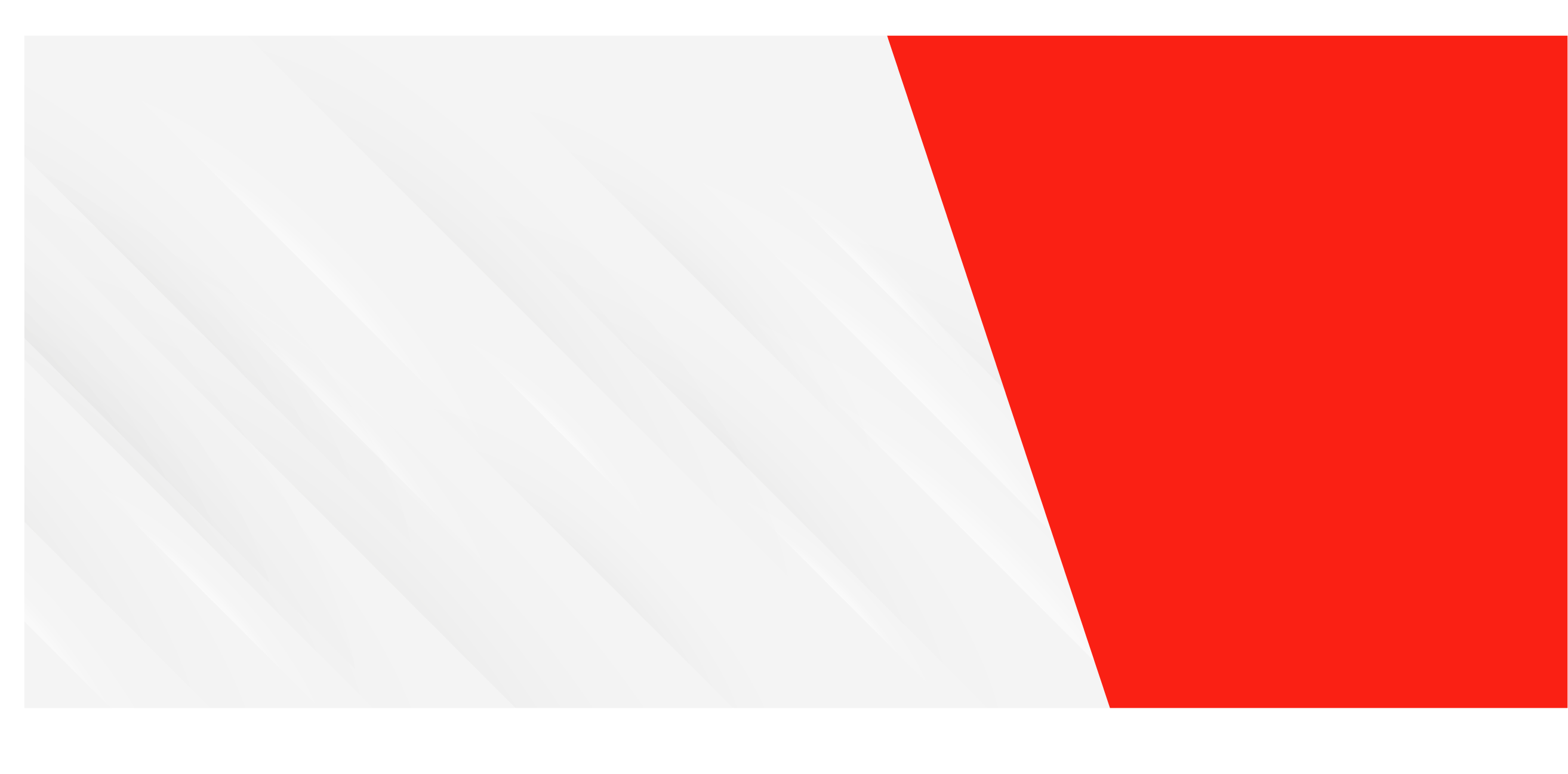 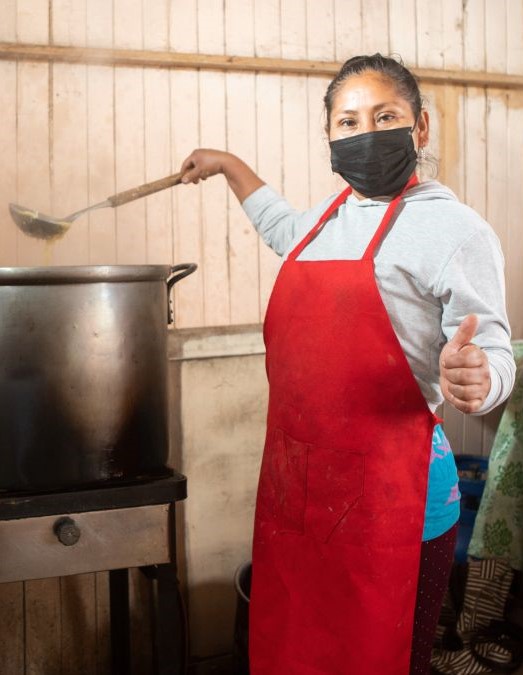 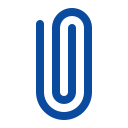 EL REGLAMENTO DEBERÁ:
Fijar los requisitos y condiciones que deberán cumplir las ollas comunes y comedores populares para brindar los servicios de alimentación.
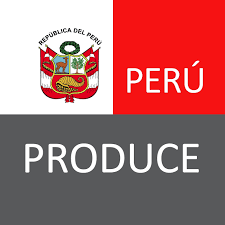 Es importante que el Ministerio de la Producción brinde asistencia técnica a las ollas comunes y comedores populares.
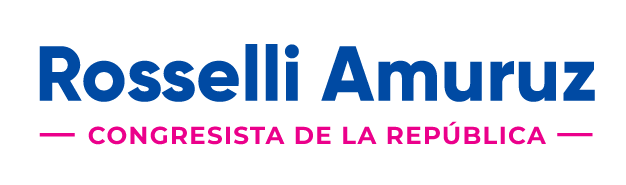 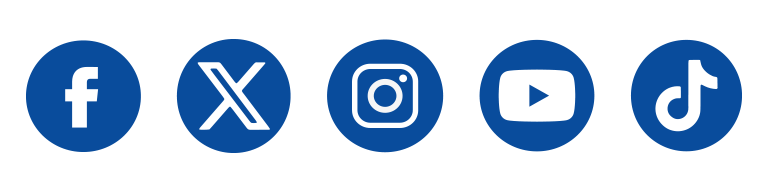 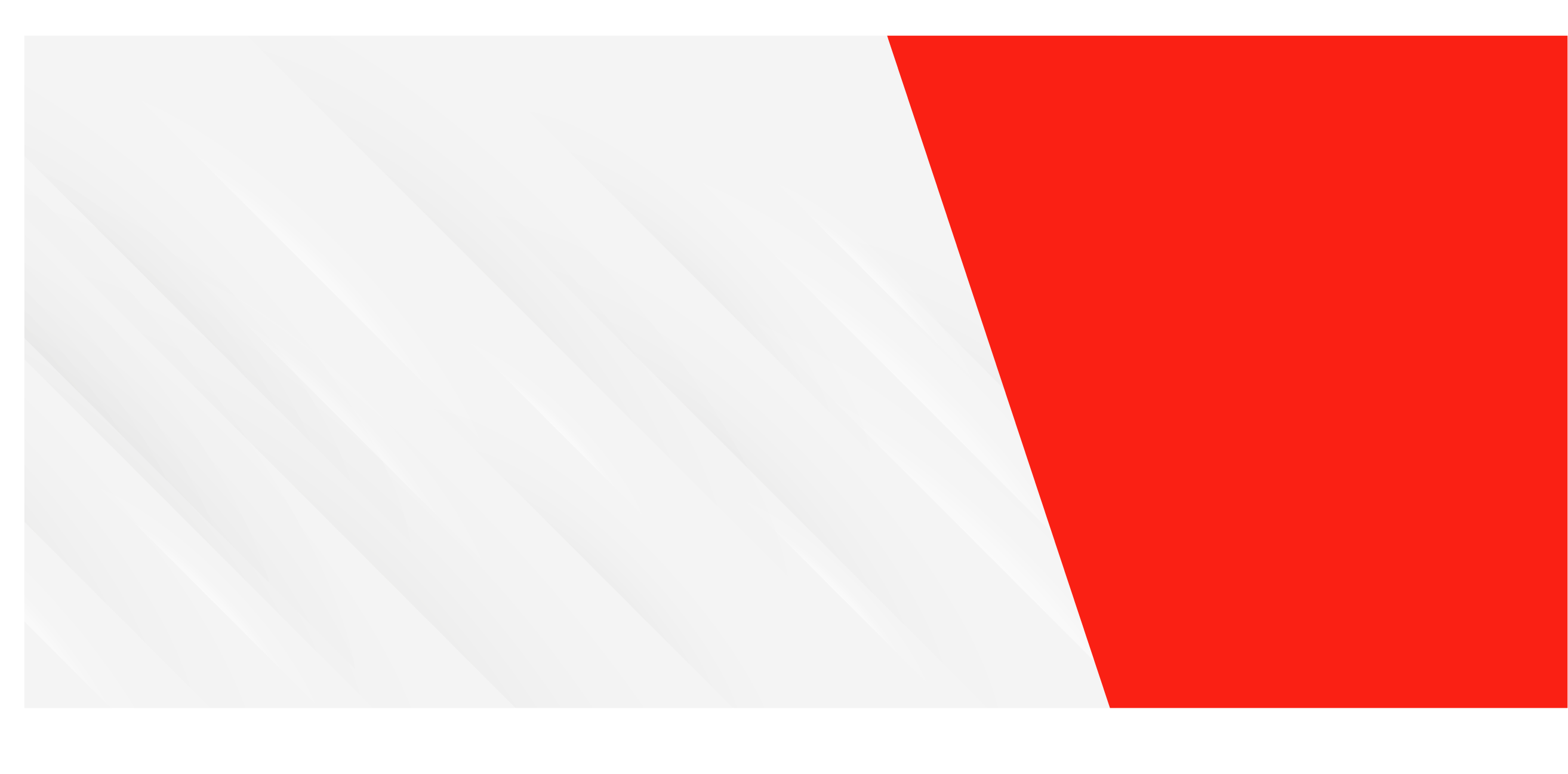 Gracias
yamuruz@congreso.gob.pe
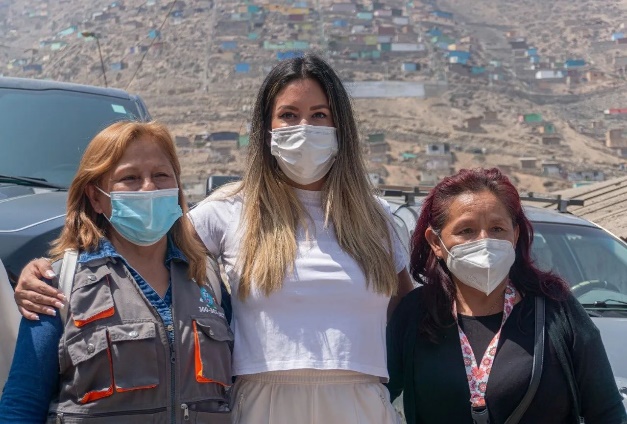 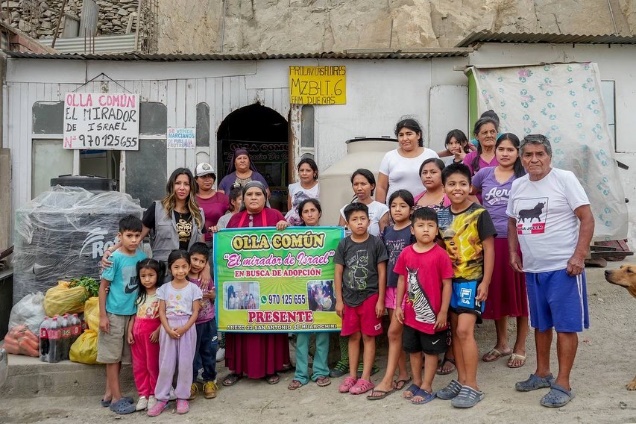 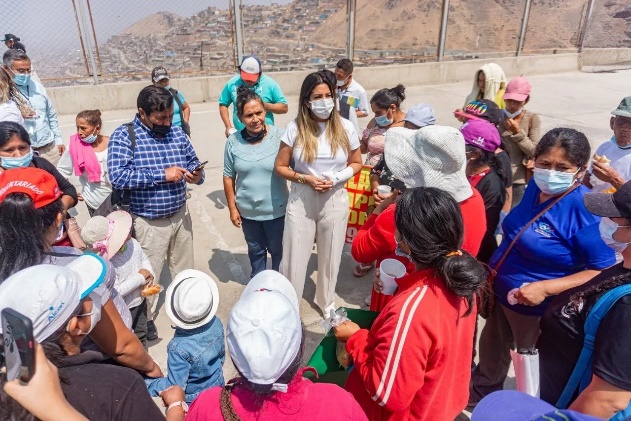 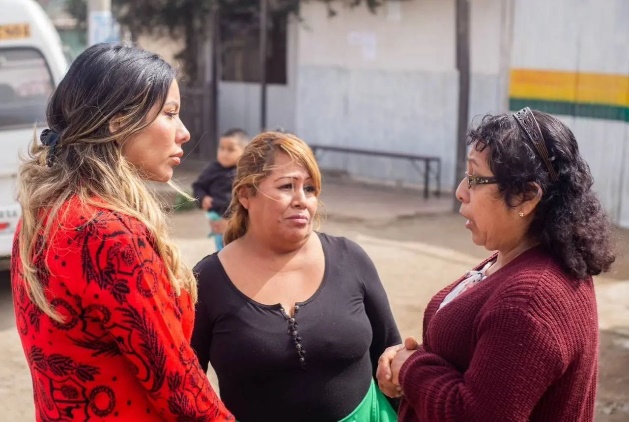 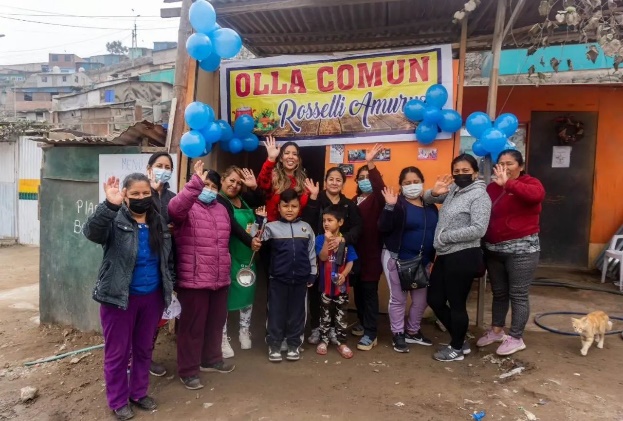 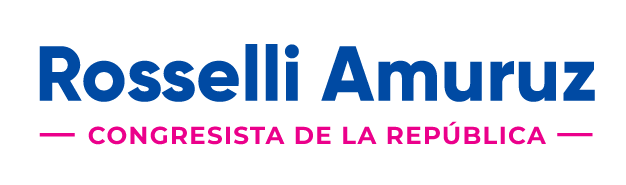 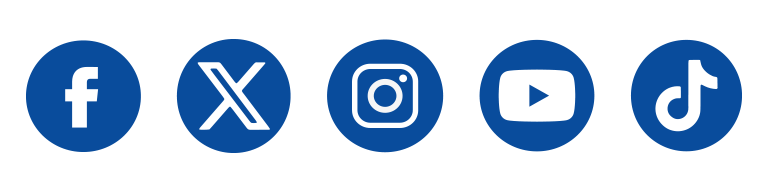